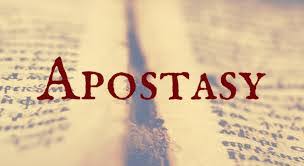 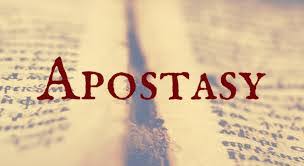 INTELLECTUALISM
Know it all’s
“An illusion, based on the infantile need for a powerful father figure”
“Religion was necessary to help us restrain violent impulses earlier in the 
development of civilization, 
can now be set aside in favor 
of reason and science”
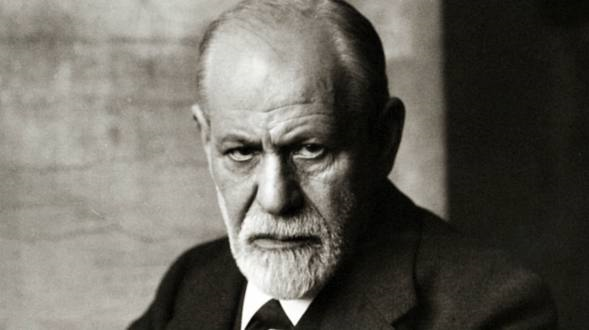 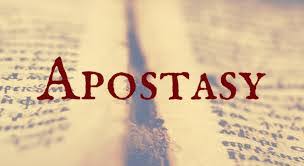 INTELLECTUALISM
Know it all’s
LEGALISM
Do it all’s
MYSTICISM
See it all’s
DOGMATISM
Fix it all’s
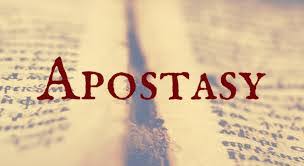 POISONOUS
PERSUASIVE
PERSONAL
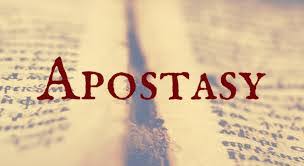 INTELLECTUALISM
Denies sufficiency of Christ
LEGALISM
Follows shadows not substance
MYSTICISM
Based on personal revelations
DOGMATISM
Doesn’t go far enough